Урок русского языка
Чистописание
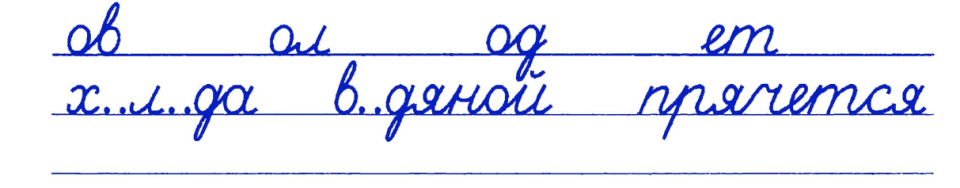 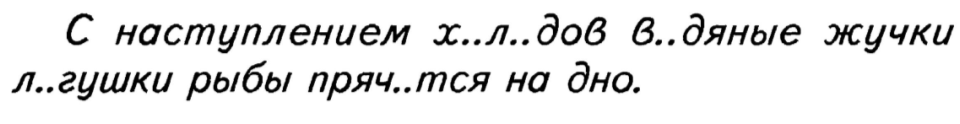 Ты молодец. (зеленый)
 Я доволен твоей работой на уроке. (желтый)
 Ты мог бы поработать лучше. (красный)
Словарная работа
РОФЕССИЯ

ККОРД

РОЖЖИ

ГЕРЬ

УЖЖАТЬ
П

А

Д

Е

Ж
Ч

И

С

Л

О
ЕРЁМУХА

НЕЙ

ЕНТЯБРЬ

АГЕРЬ

ГУРЕЦ
Непостоянные признаки имен существительных
ЧИСЛО
ПАДЕЖ
И.п.
П.п.
Р.п.
Т.п.
Ед. ч.
Мн. ч.
Д.п.
В.п.
Изменение по падежам имён существительных в единственном и во множественном числе.
Правила работы в парах
Говори тихо
Выслушай мнение товарища до конца
Не перебивайте друг друга
Будь вежлив и сдержан
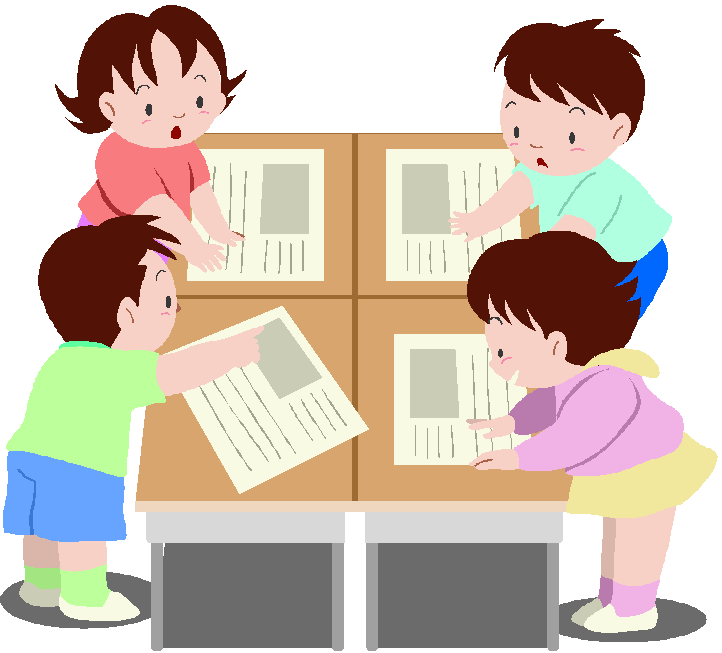 Соедини слова – помощники +вопросы с соответствующим падежом.
Р.п.
В.п.
Т.п.
И.п.
П.п.
Д.п.
Доволен
Есть
Думаю
Вижу
Дать
Нет
Кем? Чем?
Кто? Что?
О ком? О чем?
Кого? Что?
Кому? Чему?
Кого? Чего?
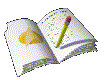 МЕЩЕРСКАЯ НИЗМЕННОСТЬ (Мещера), 
низменная равнина между реками Клязьма на севере, Москва на юго-западе, Ока на юге и Судогда на востоке. Высота от 80 до 130 м. Смешанные леса, на песках — сосновые боры; по долинам рек — луга; много болот и озер.
физкультминутка
Изменить по падежам слова
(ед.ч.)
снеговик
снеговик
снеговик 
снеговик
снеговик  
о снеговик
(мн.ч.)
снеговик 
снеговик  
снеговик  
снеговик  
снеговик  
о снеговик
И.п.
Р.п.
Д.п.
В.п.
Т.п.
П.п.
и
а
ов
у
ам
?
а
ов
ом
ами
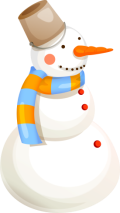 е
ах
звезда   звёзды
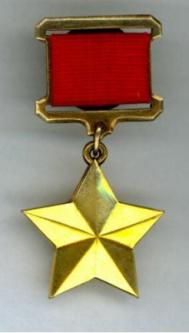 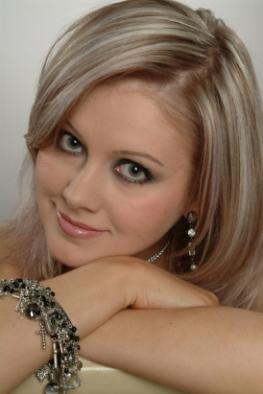 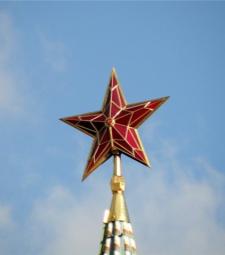 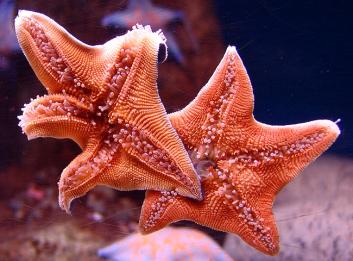 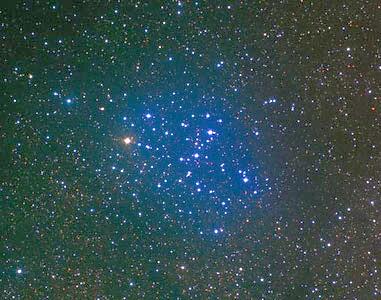 Моя мечта.
            На небе зажглись ( … ) звёзд... . Как же их много! Я люблю читать книги о далёких (о  … ) звёзд... . Как бы хотелось полететь к этим таинственным  ( … ) мир... . Я лежу на ( … ) трав… под звёздами и любуюсь ими.
И.п.
Ы
Что?
П.п.
АХ
Чём?
Т.п.
АМ
Чему?
П.п.
Е
Чём?
Итог  урока
Какая была цель?
Что нового узнали?
Оцени свою работу
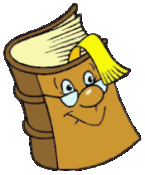 Хочу знать больше
Хорошо, но могу лучше
Пока испытываю трудности
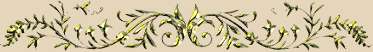